IP kameryInstalace + použití
Obsah prezentace
Typy a rozdělení
Postup instalace
Oživení – vyhledání kamer
Oživení – spuštění sledovacího programu
Závěr
Praktická instalace
Další typy IP kamer
Konec
Základní dělení
IP kamery se dělí na:
	Kamery s Wi-fi připojením
	Kamery s kabelovým připojením

Další dělení kamer:
	Kamery s polohovým sledováním
	Kamery s pevnou pozicí
	Kamery s dalšími funkcemi
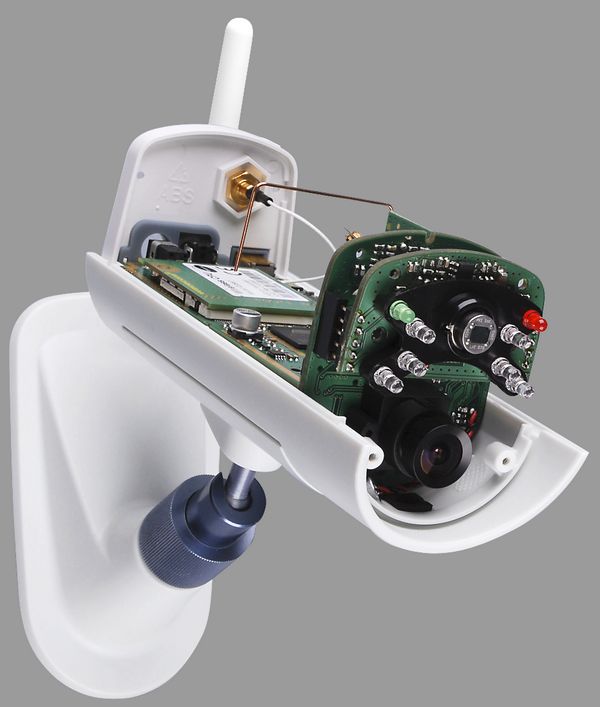 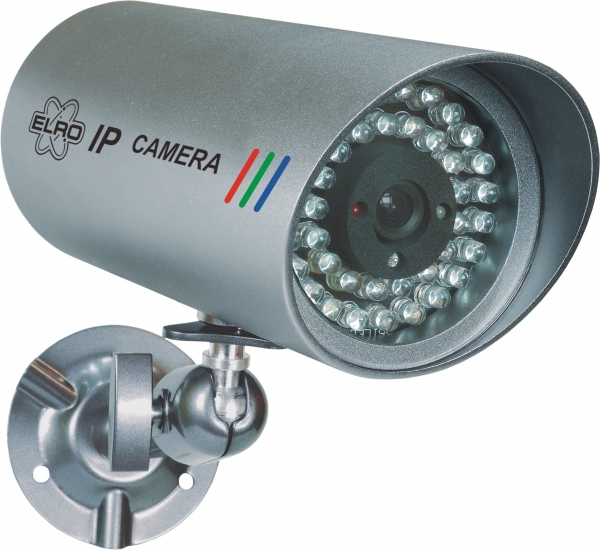 Zpět
Instalace software do PC
Budeme instalovat 2 programy.

1. Installation Wizard

2. Vivotek central management
Zpět
Postup instalace
Zpět
Installation Wizard
Zpět
Vivotek Central management
Zpět
Spuštění systému

Installation Wizard
Zpět
Spuštění systému

Vivotek central management
Zpět
Závěr
Zpět
Praktická instalace
Zpět
GSM kamera EYE-02
Zpět
Konec